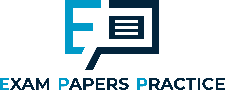 Theme 1: Markets, consumers and firms
1.3.5 Understanding the customer
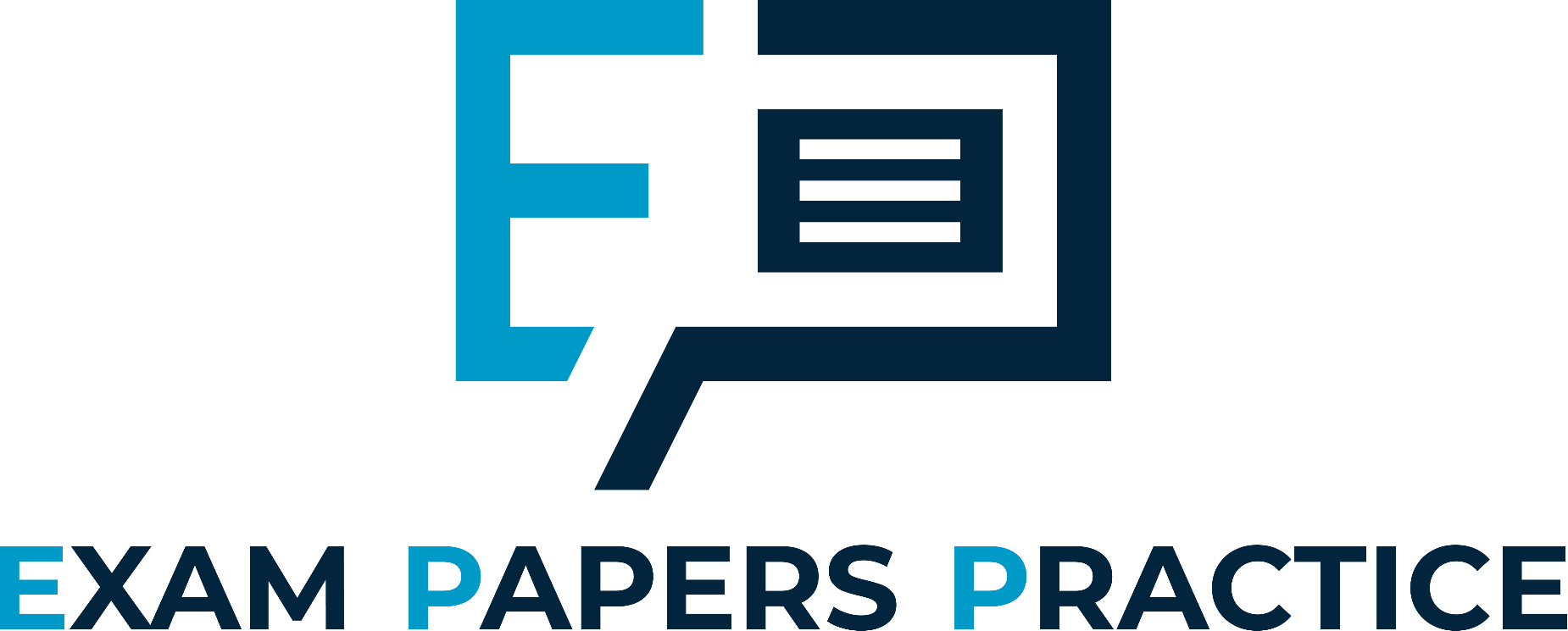 Primary and secondary market research data (quantitative and qualitative) used to quantify likely demand and gain insight into consumer behaviour
For more help, please visit www.exampaperspractice.co.uk
© 2025 Exams Papers Practice. All Rights Reserved
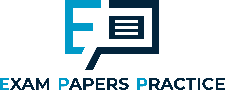 Recall
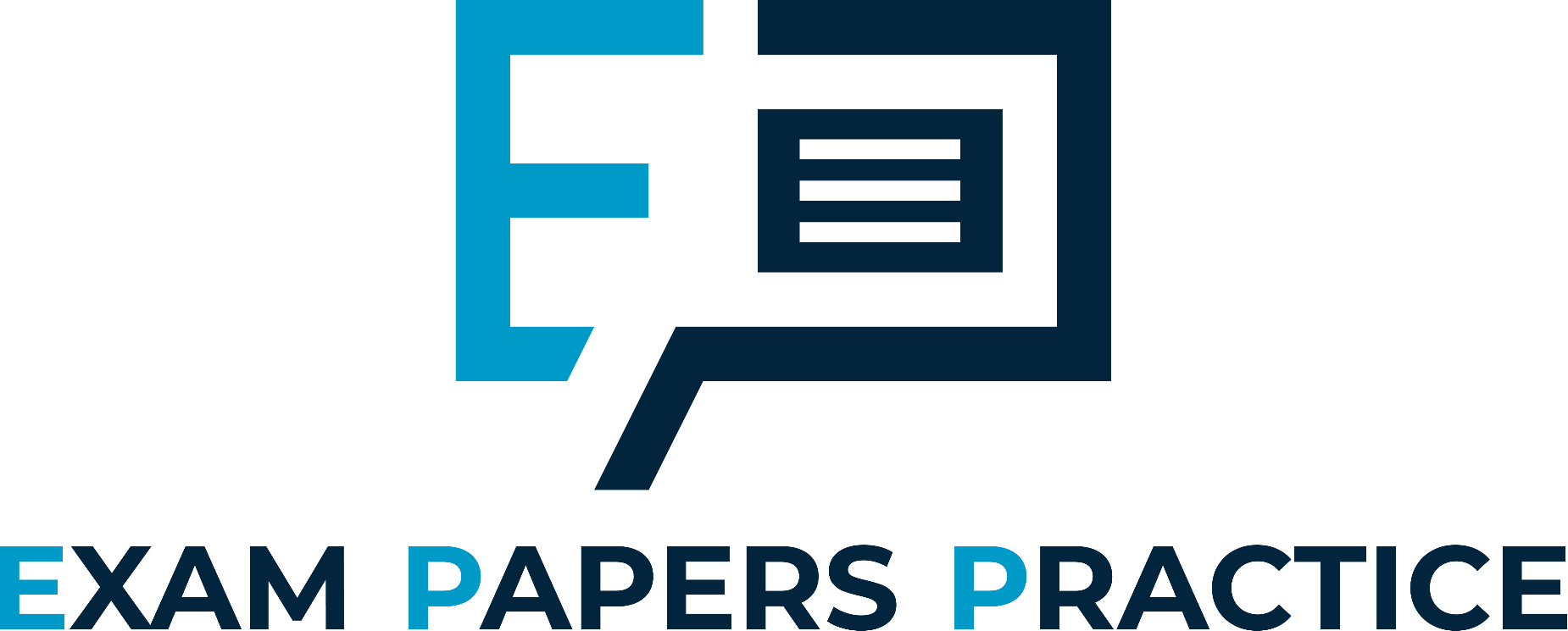 Define the following terms





Explain why the price mechanism tends to lead to firms reallocating resources to markets with potential growth
For more help, please visit www.exampaperspractice.co.uk
© 2025 Exams Papers Practice. All Rights Reserved
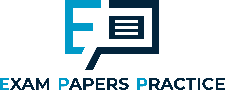 Identify the importance of market research 

List the features of the types of market research 

Evaluate how market research can influence business decision making
Learning aims
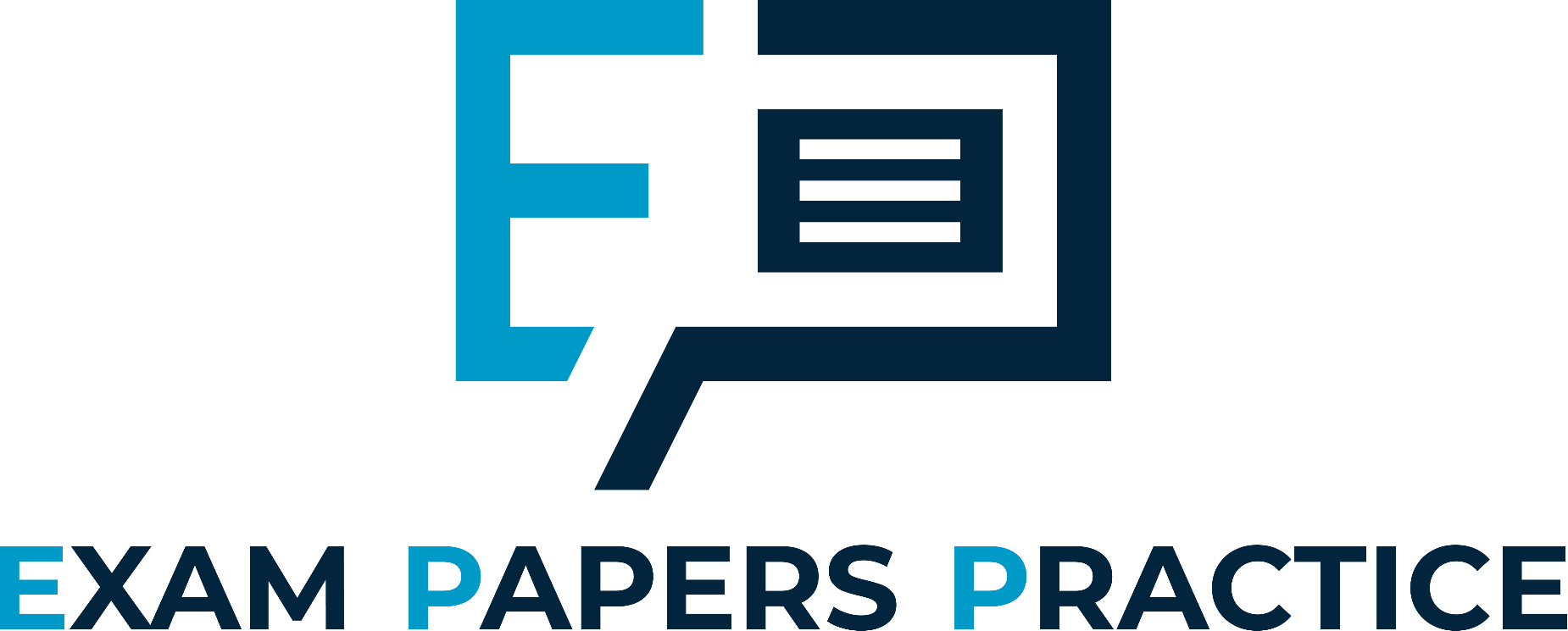 For more help, please visit www.exampaperspractice.co.uk
© 2025 Exams Papers Practice. All Rights Reserved
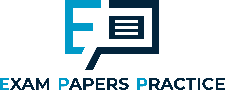 Market research is the collection and analysis of data and information to inform a business about its market

Data collected and analysed is used to:
identify and anticipate customer needs and wants
quantify likely demand
gain insight into consumer behaviour

Primary market research (field research) involves the collection of first hand data that did not exist before and therefore it is original data
Secondary market research (desk research) is research that has already been undertaken by another organisation and therefore already exists
Market research
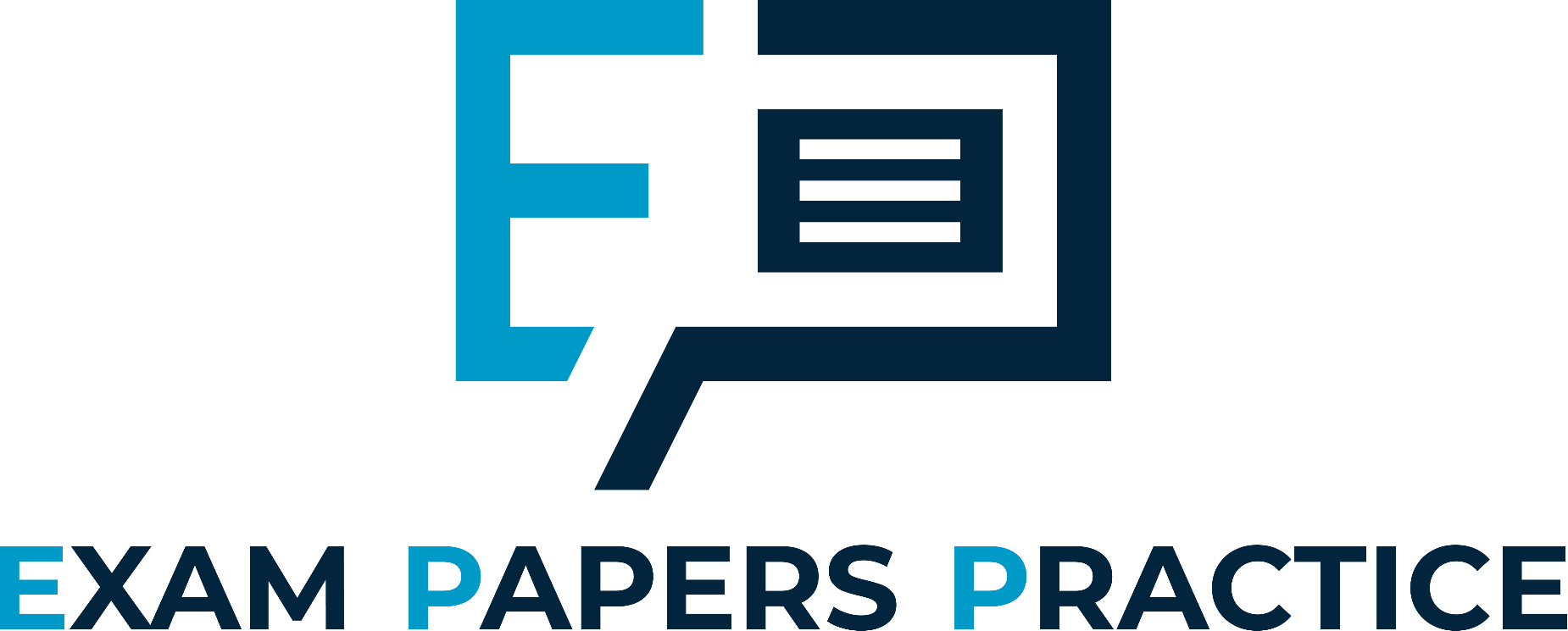 For more help, please visit www.exampaperspractice.co.uk
© 2025 Exams Papers Practice. All Rights Reserved
Primary market research
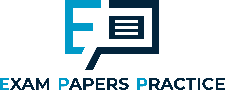 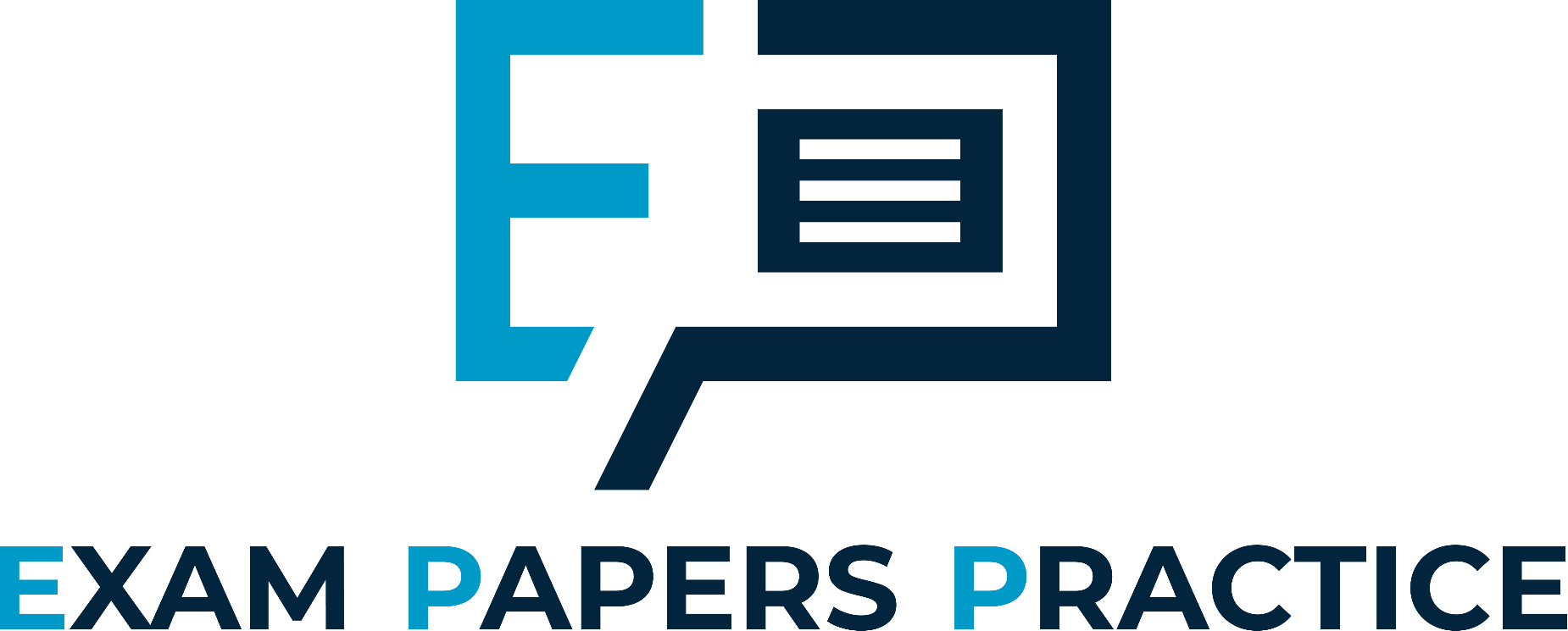 Examples of primary market research include:

Surveys and questionnaire
Postal
Telephone
Face–to-face
On-line
In depth interviews
Focus groups
Observations
Activity 

1) List the benefits of collecting primary research 

2) Evaluate how this information could be helpful to a firm, provide a real life example 

3) List the drawbacks of collecting primary data 

4) Evaluate how this data could be unhelpful to a firm, explain with an example.
For more help, please visit www.exampaperspractice.co.uk
© 2025 Exams Papers Practice. All Rights Reserved
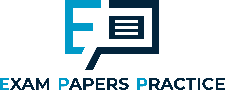 Secondary market research
Activity 

1) List the benefits of collecting primary research 

2) Evaluate how this information could be helpful to a firm, provide a real life example 

3) List the drawbacks of collecting primary data 

4) Evaluate how this data could be unhelpful to a firm, explain with an example.
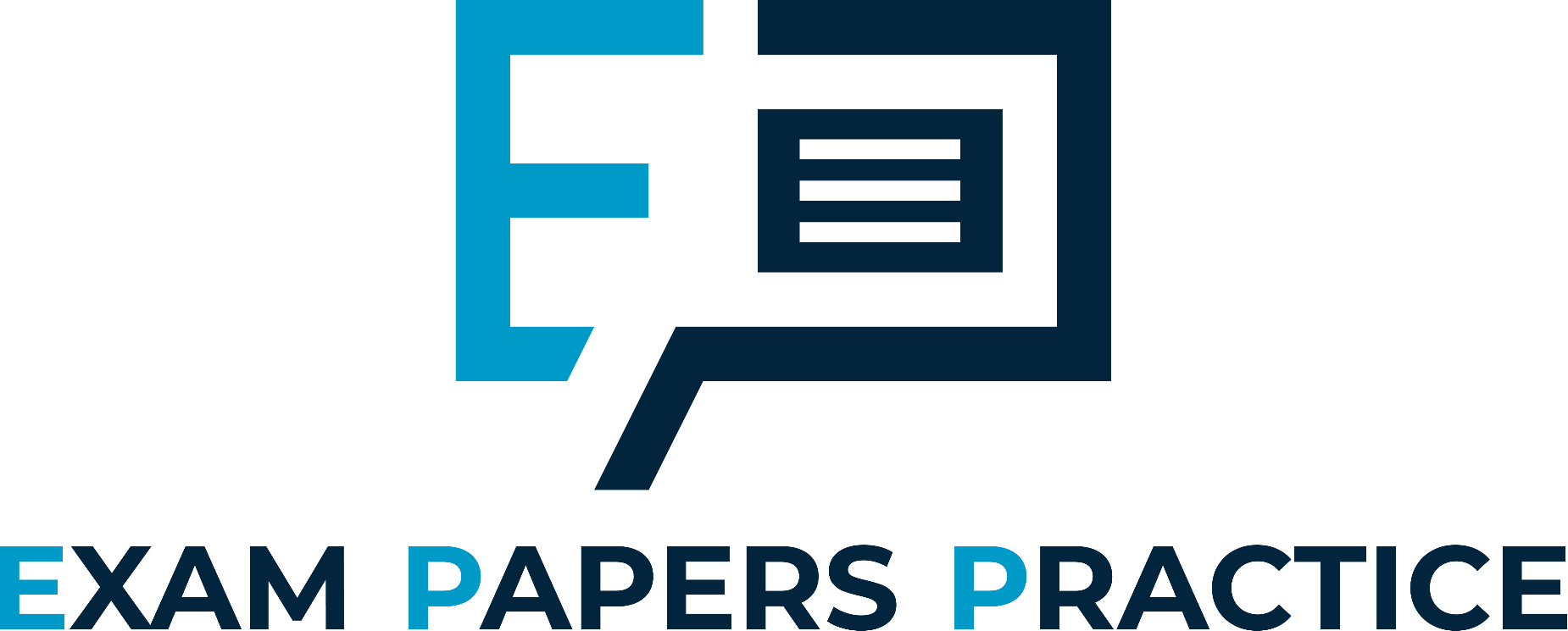 Examples of secondary market research include:
National and Local Government  e.g. Office for National Statistics
Market Research organisations e.g. MORI, MINTEL
Professional bodies e.g. ACCA
Trade unions and Confederation of British Industry (CBI)
International bodies e.g. EU, OECD
Academic organisations e.g. universities
Newspapers and magazines
The Internet
For more help, please visit www.exampaperspractice.co.uk
© 2025 Exams Papers Practice. All Rights Reserved
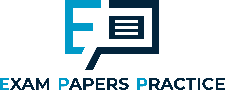 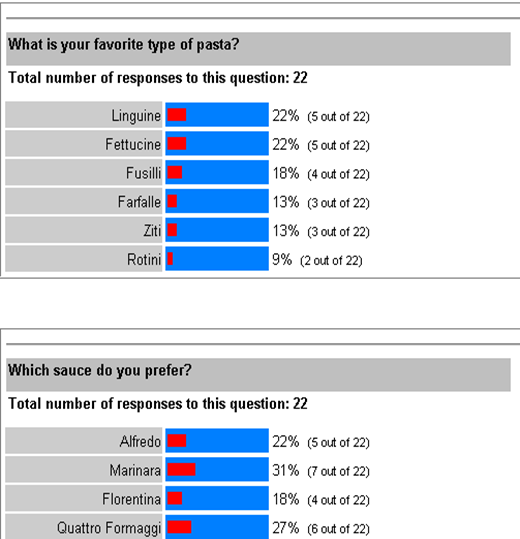 Qualitative and quantitative data
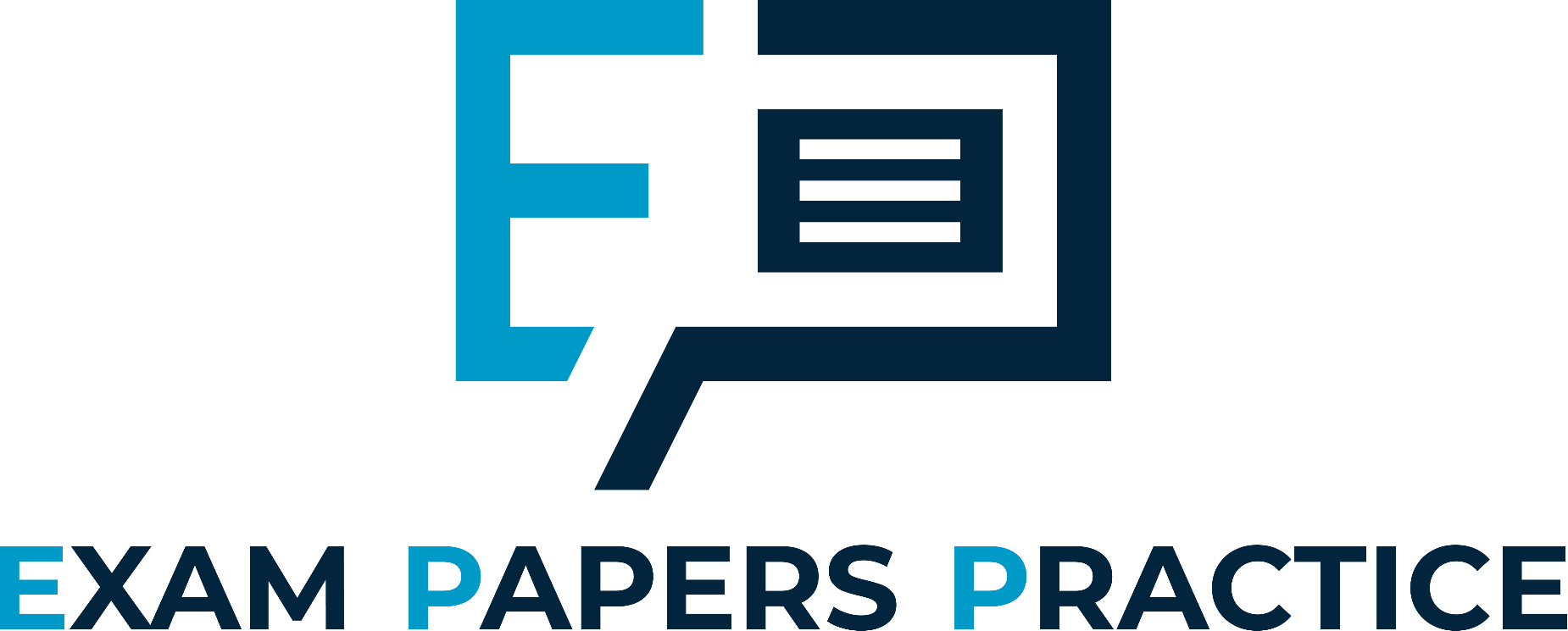 Qualitative research is the gathering of non-statistical information that gives a company in depth insight into the reasons for human behaviour

Quantitative research is the gathering of statistical data to inform the company about people’s behaviour but does not identify the reasons
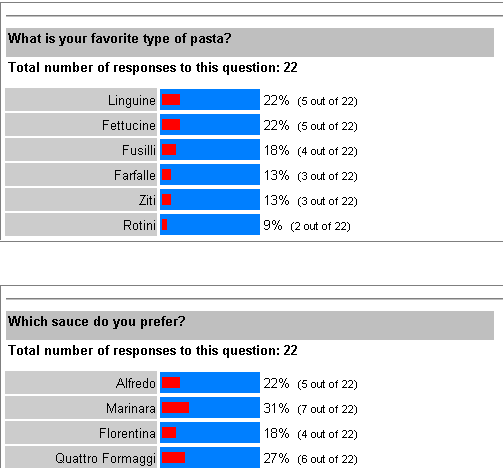 For more help, please visit www.exampaperspractice.co.uk
© 2025 Exams Papers Practice. All Rights Reserved
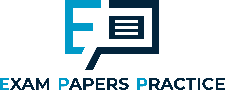 In pairs
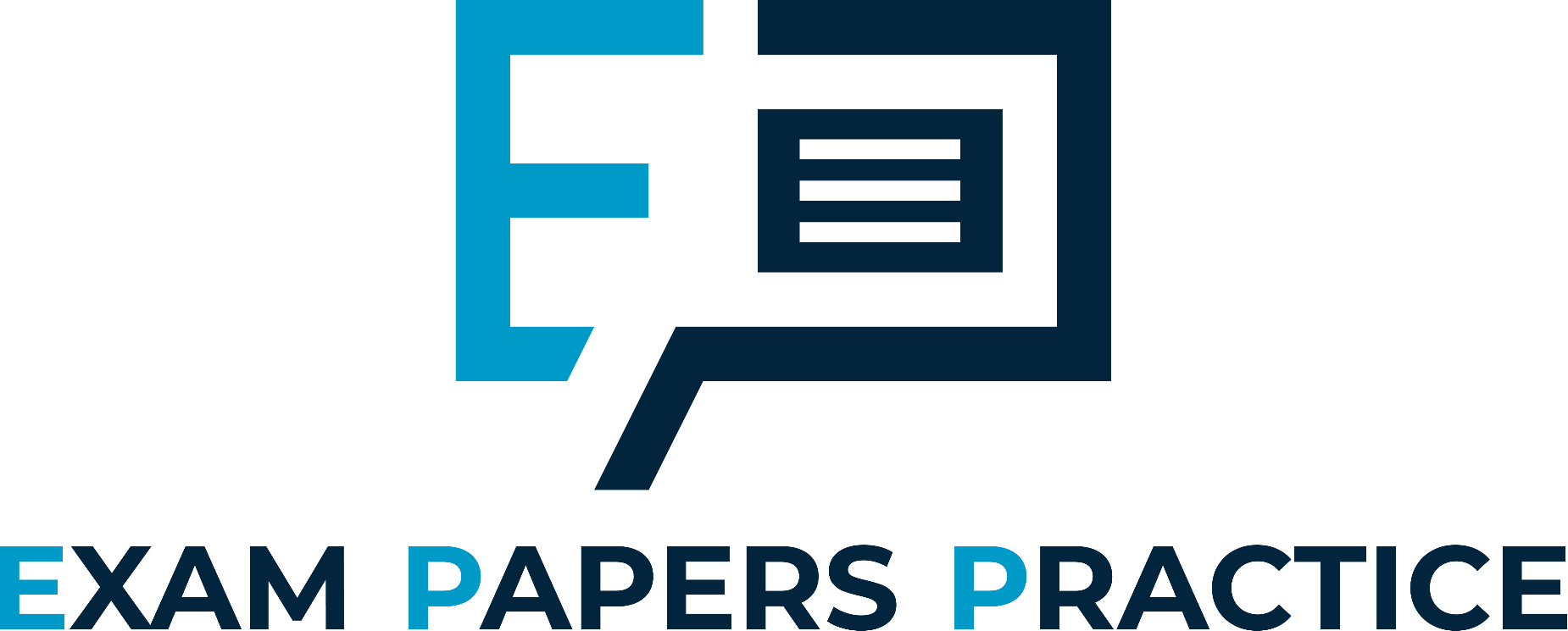 How can each type of research data be used by businesses, for example can primary quantitative data from a questionnaire identify and anticipate needs and wants?
Identify and anticipate customer needs and wants

Quantify likely demand

Gain insight into
For more help, please visit www.exampaperspractice.co.uk
© 2025 Exams Papers Practice. All Rights Reserved
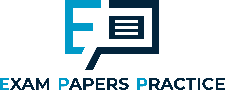 The data shows the growth or decline of sports over a five year period. Examine the secondary data 

Explain the key findings 

Explore how this relates to demand
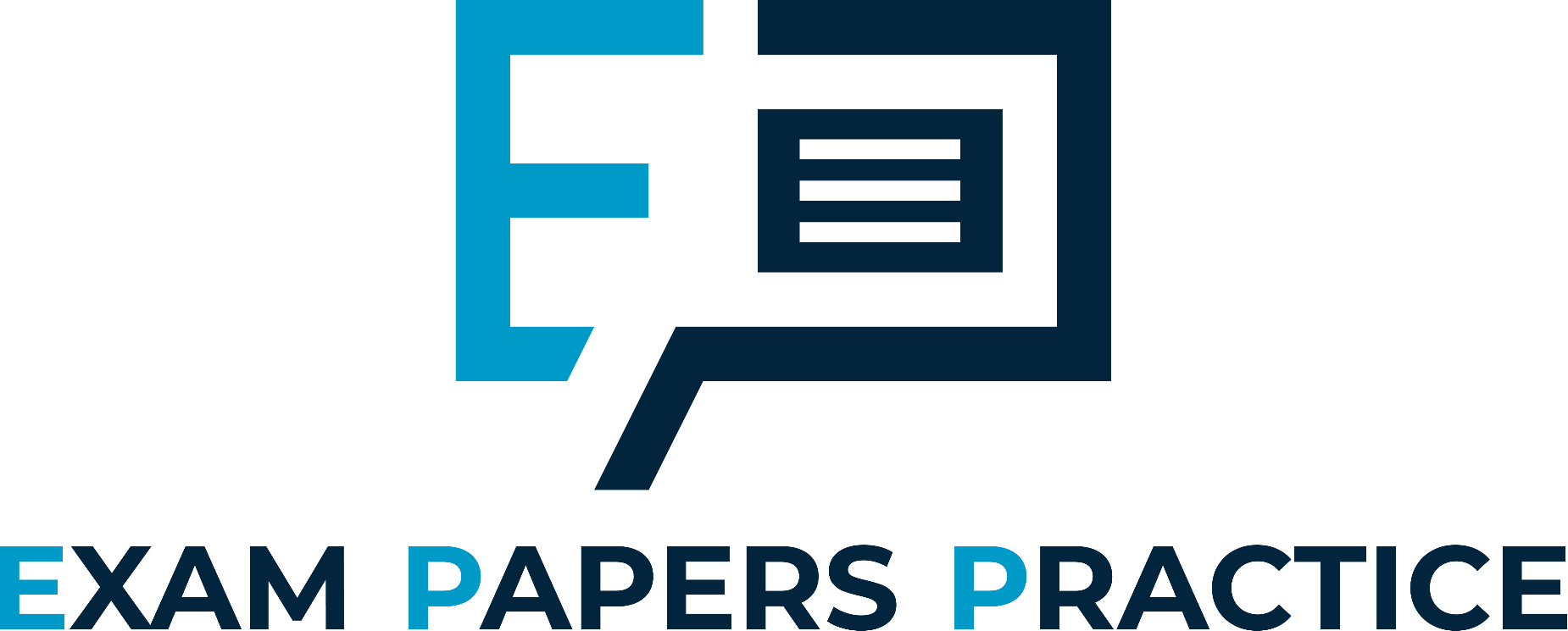 For more help, please visit www.exampaperspractice.co.uk
© 2025 Exams Papers Practice. All Rights Reserved
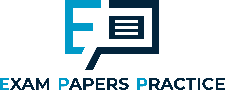 Census data
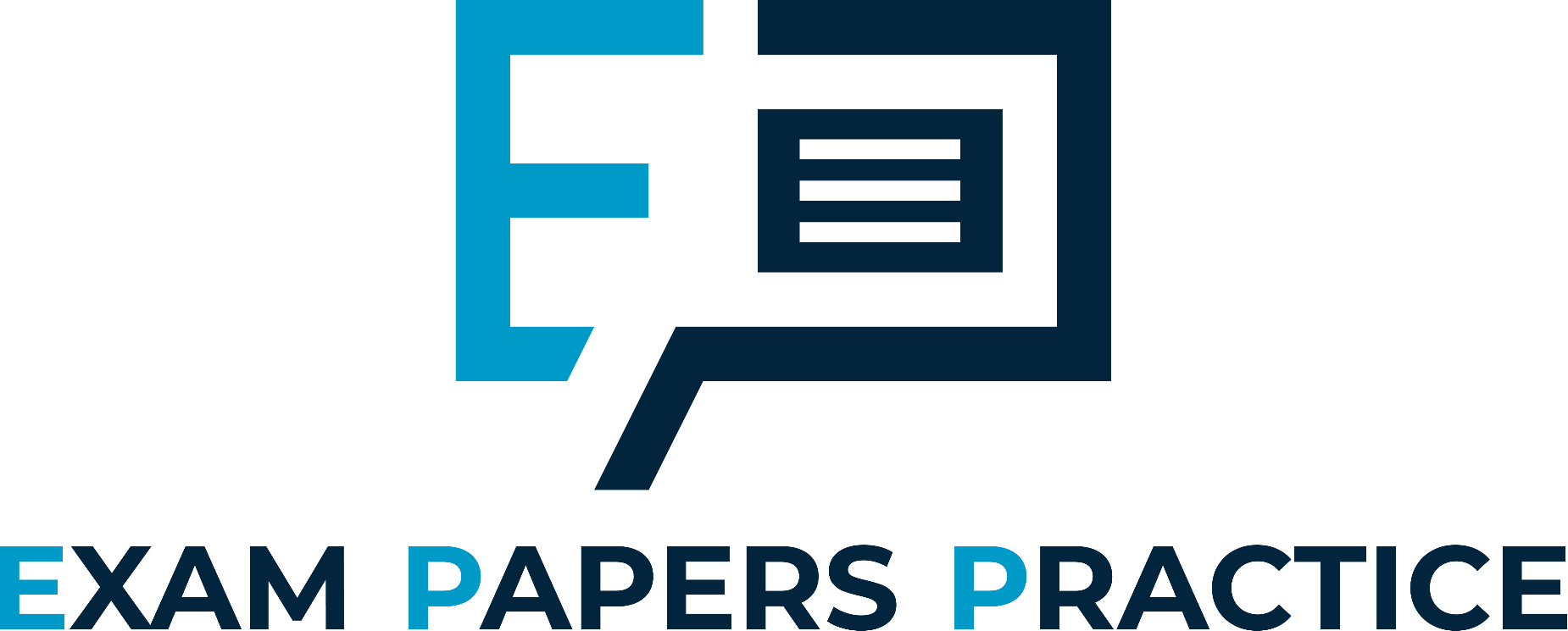 Explain the purpose of collecting this information 

How do the government and external agencies use this information 

How can this data be used to help support the economy.
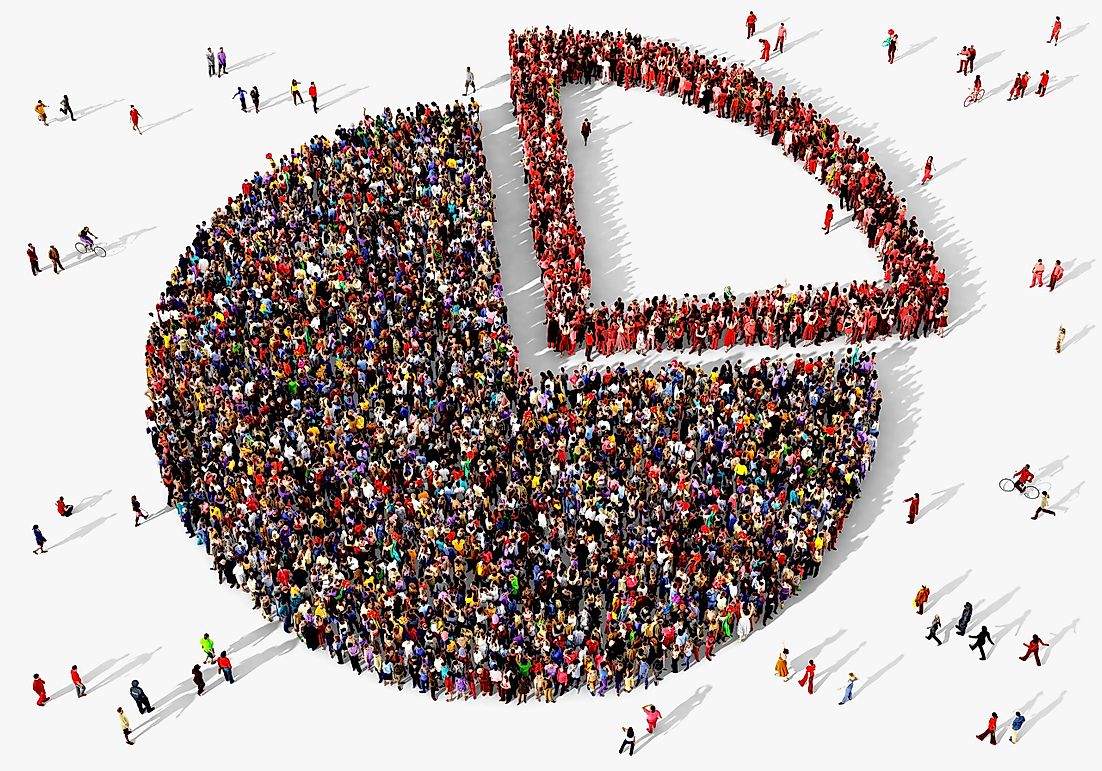 For more help, please visit www.exampaperspractice.co.uk
© 2025 Exams Papers Practice. All Rights Reserved
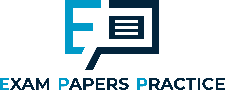 Check my learning
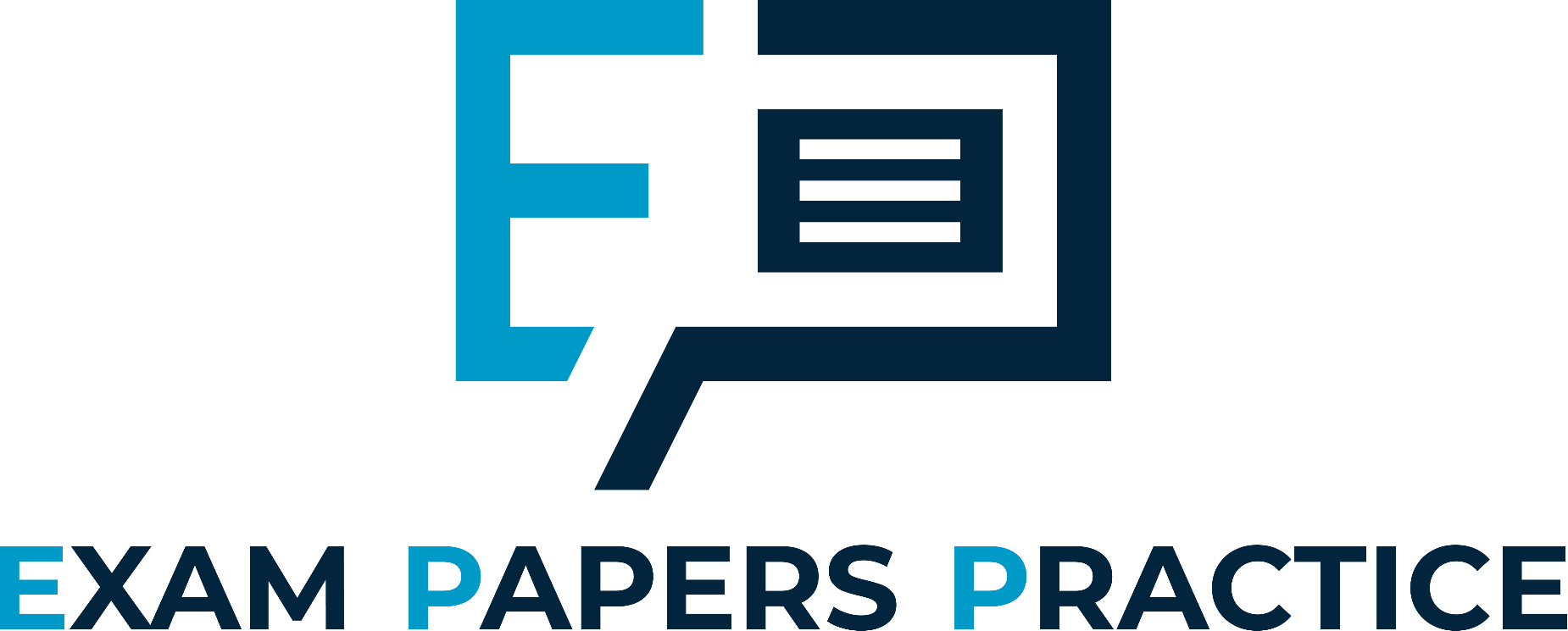 Explain the purpose of market research. 

Evaluate how market research can contribute to the success of a firm. 

Identify the types of data which can be collected.
For more help, please visit www.exampaperspractice.co.uk
© 2025 Exams Papers Practice. All Rights Reserved